Driving IoT Innovations in Uganda
The Rise of LoRaWAN Technology
Claire Sharitah Nakakeeto
Daniel Kawuma
11th June 2024
‹#›
About RENU
Introduction to IoT  in Uganda
Challenges in IoT adoption
The Emergence of LoRaWAN
LoRaWAN Student Projects
LoRaWAN challenges
Future prospects
Outline
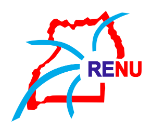 ‹#›
About Research and Education Network for Uganda (RENU)
Not-for-profit
Member based organization
Established in 2006
Goal is improve quality of education and research on the country
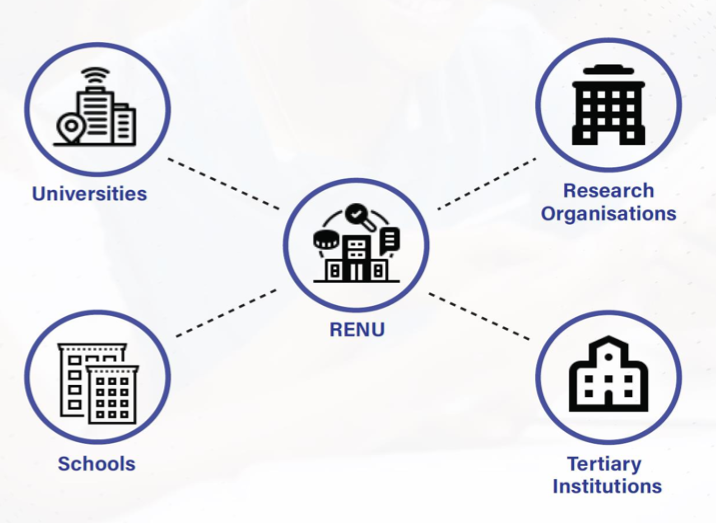 ‹#›
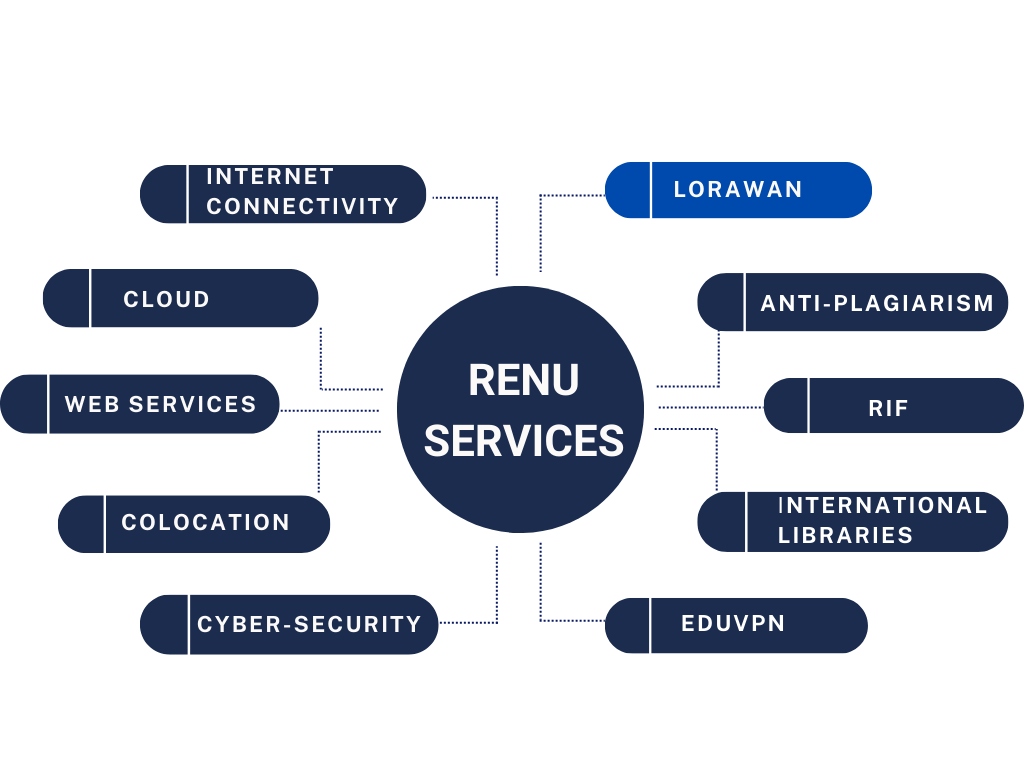 ‹#›
What is IoT?
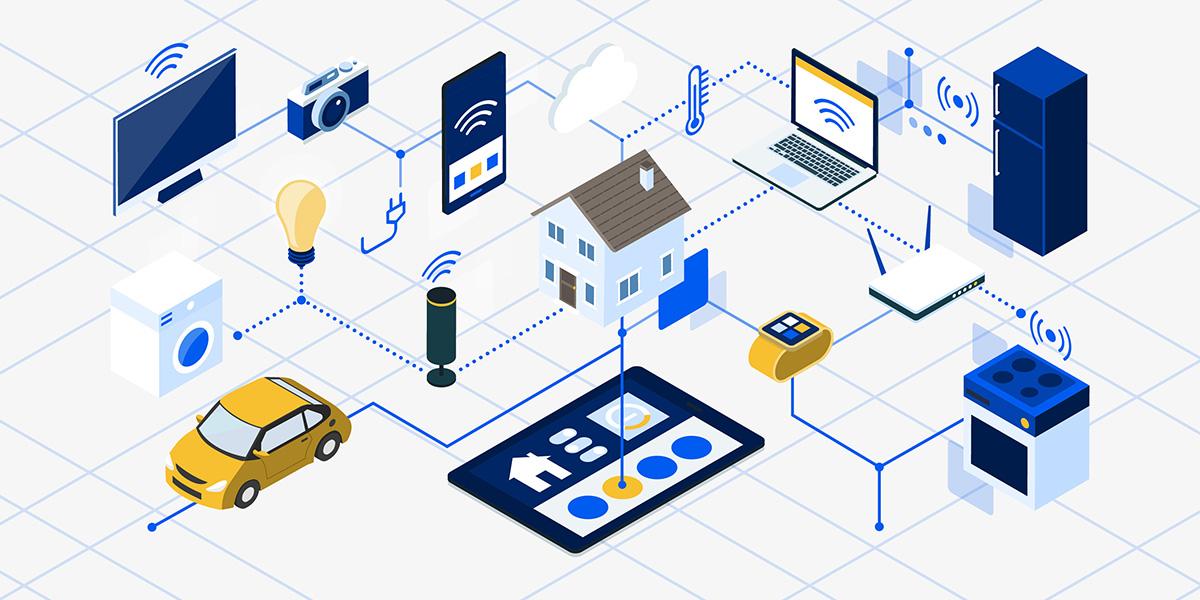 ‹#›
IoT in Uganda
Remote sensing in Ebola Treatment Units - 2015
Integrated Sensors used to detect:
Heart rate
Blood oxygen saturation
Respiration rate
Body temperature
Other initial project: Jaguza
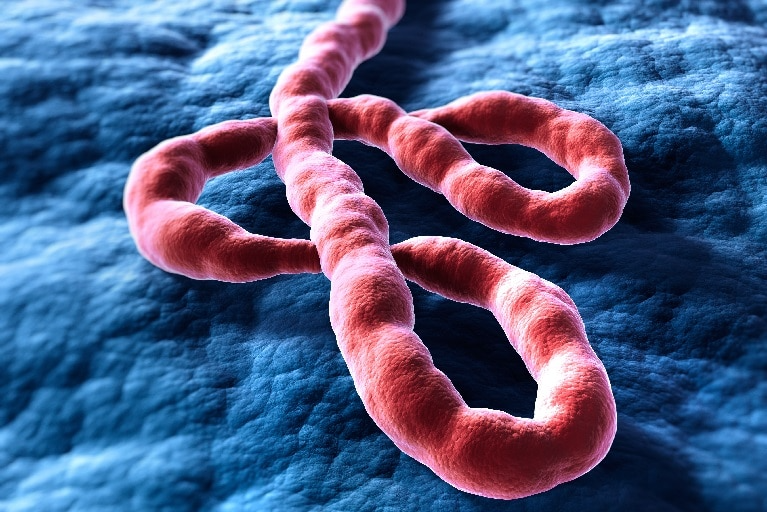 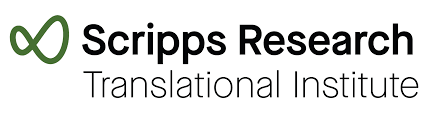 ‹#›
IoT Challenges
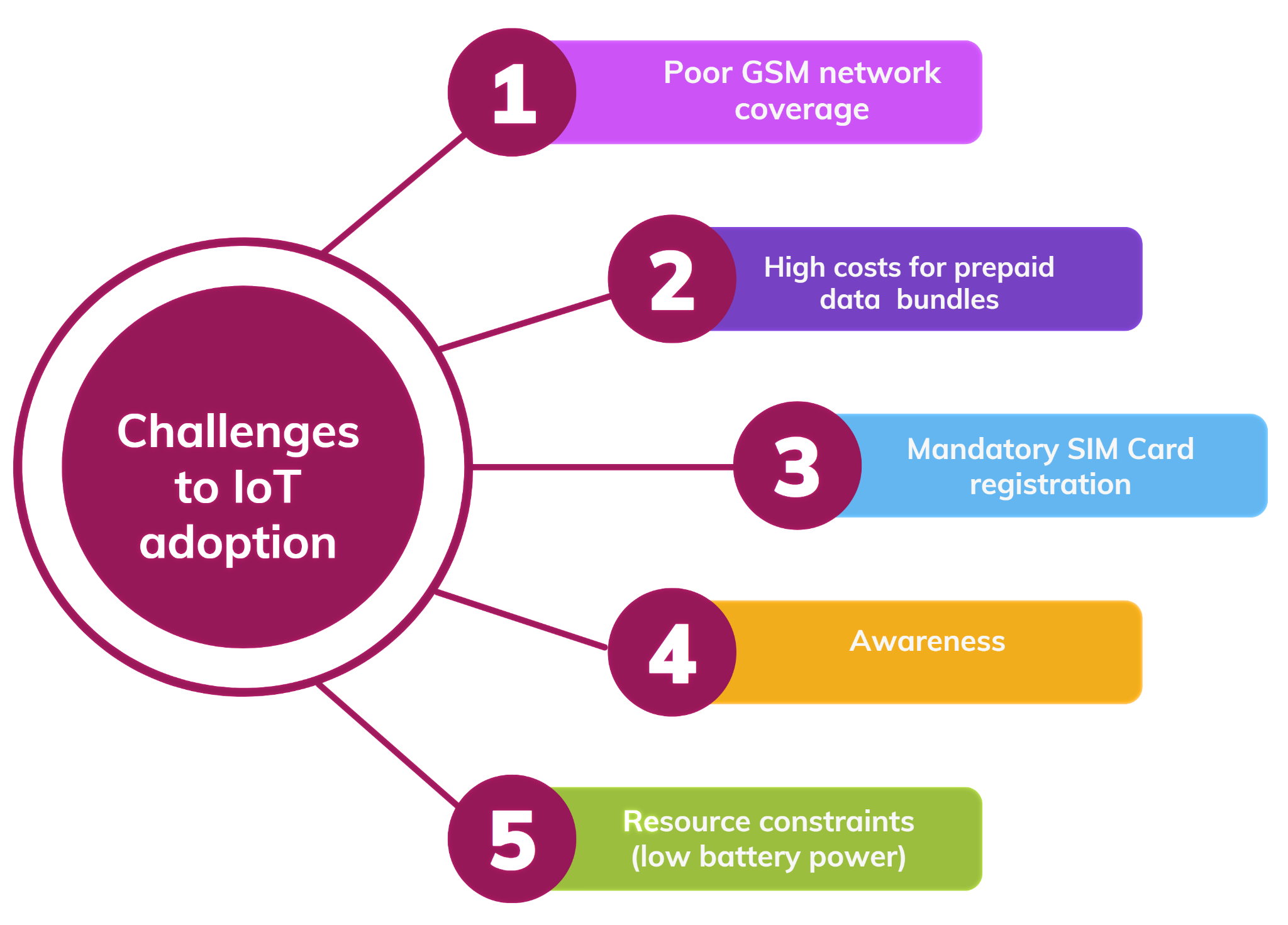 ‹#›
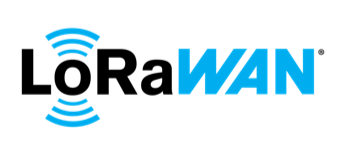 LoRa - long range, wireless radio frequency technology.

LoRa operates on unlicensed spectrum 1GHz.

LoRaWAN functions on LoRa

Communication protocol for IoT

Long Range, low power, low data rates.
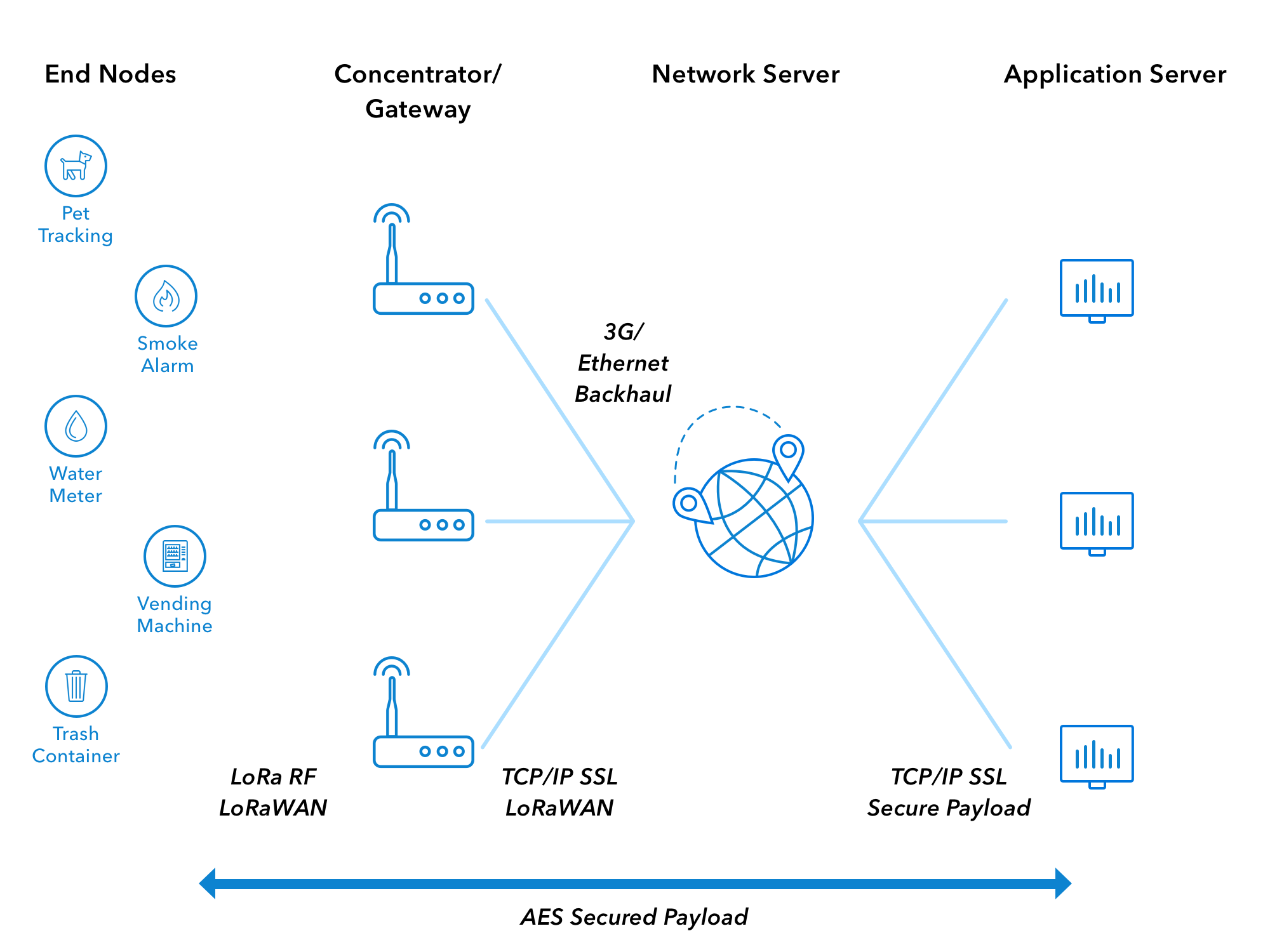 ‹#›
The Emergence of LoRaWAN in Uganda
NSRC LoRaWAN workshop - 2020
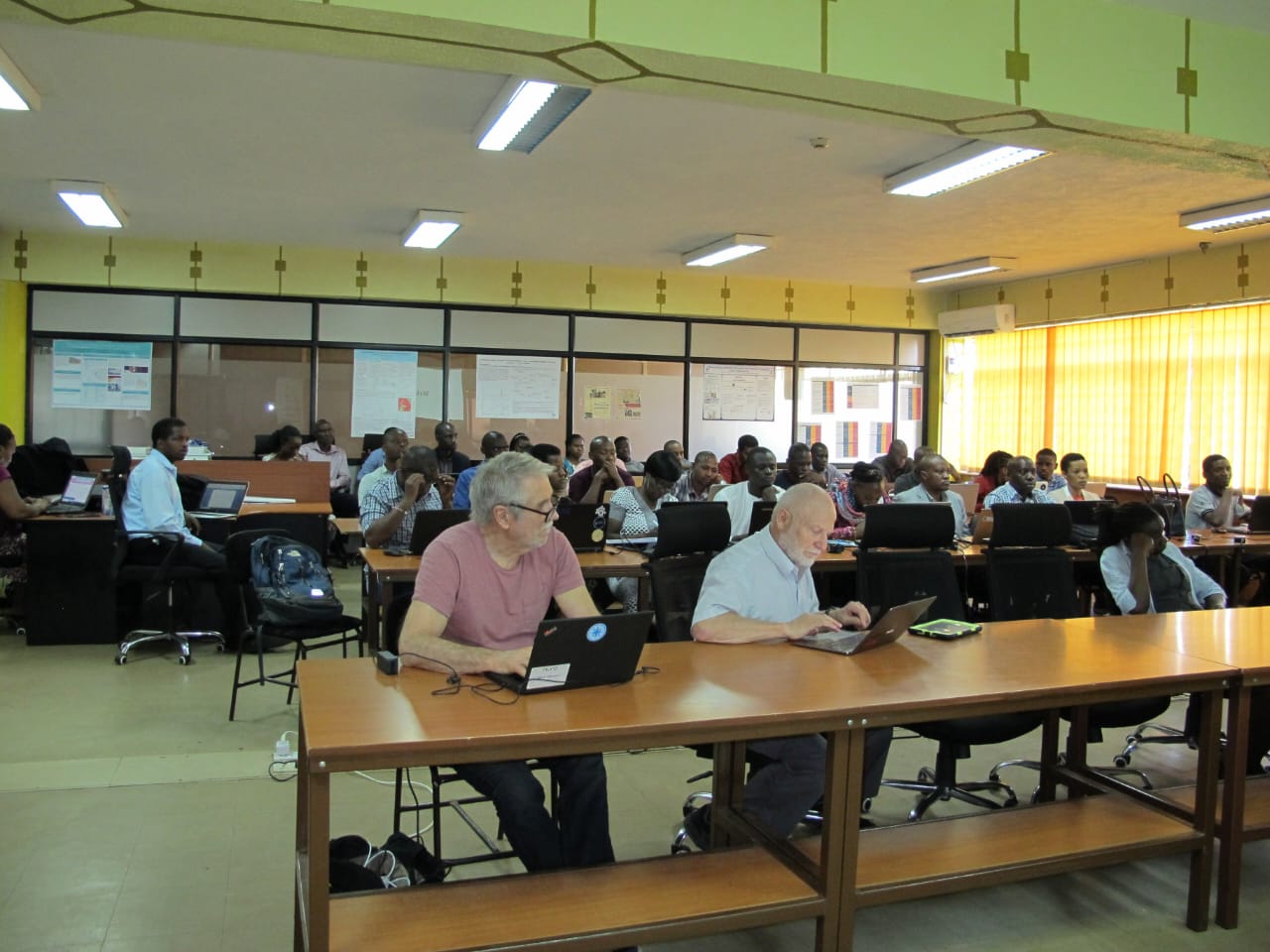 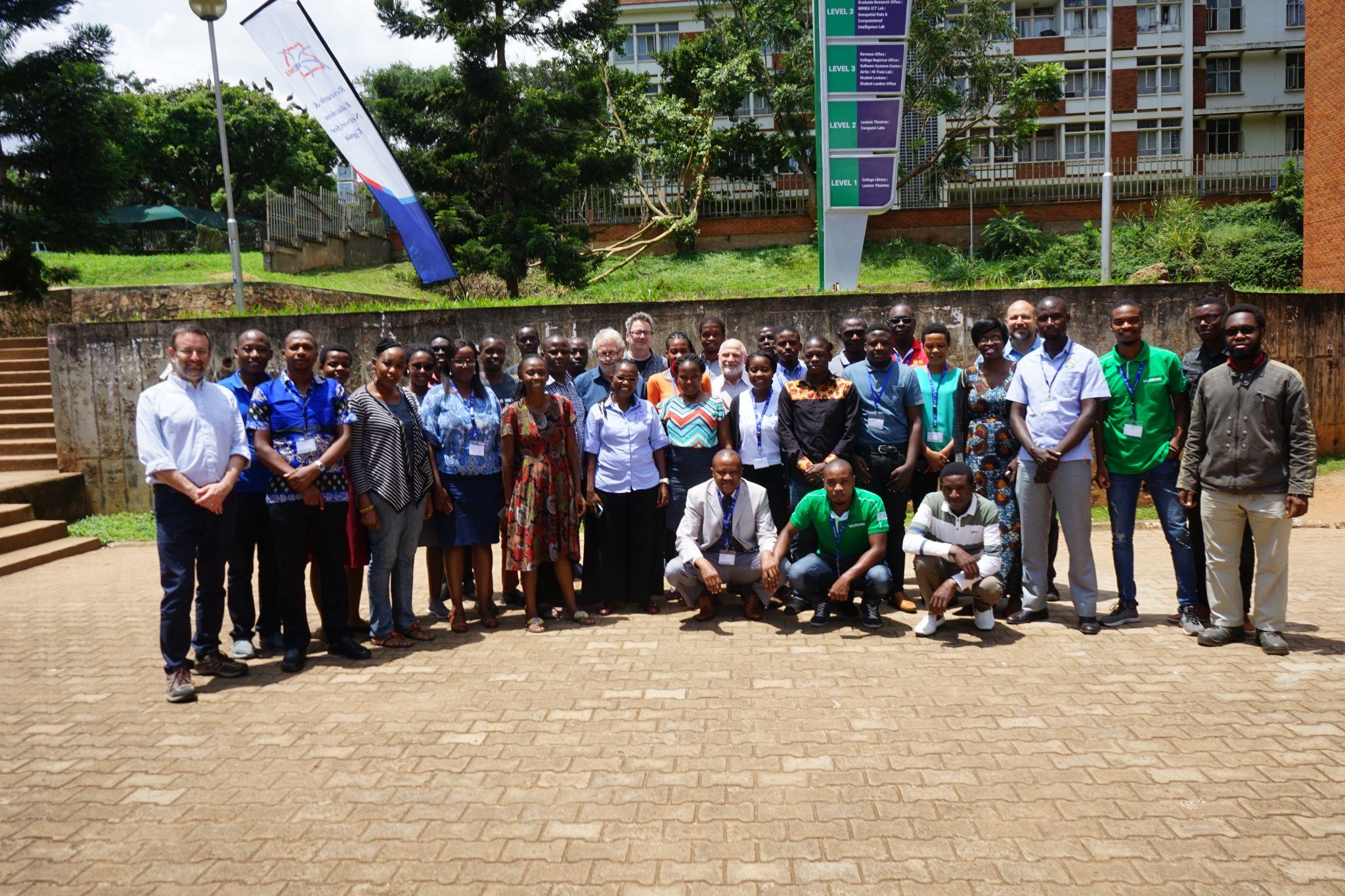 ‹#›
RENU LoRaWAN Architecture
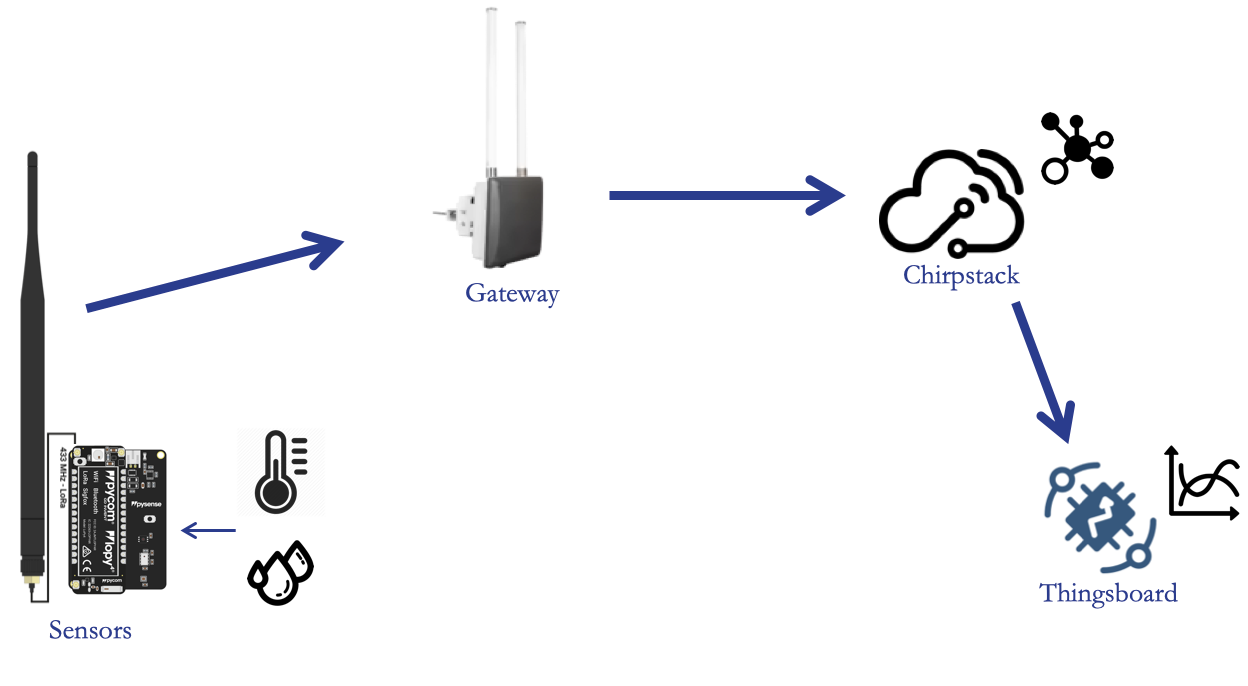 ‹#›
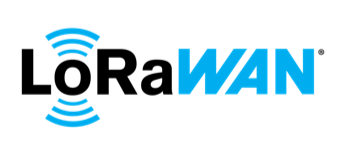 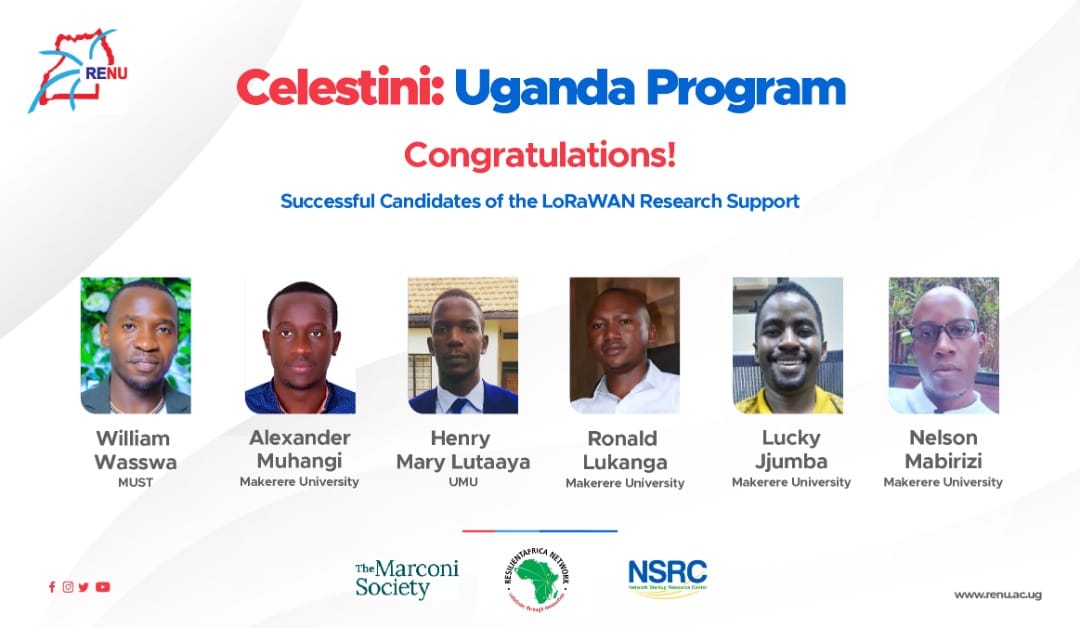 2021
‹#›
LoRaWAN Projects - AirQo
Air quality monitoring project
300 sensors using GSM
Shifting to LoRa
Providing LoRaWAN network and Support
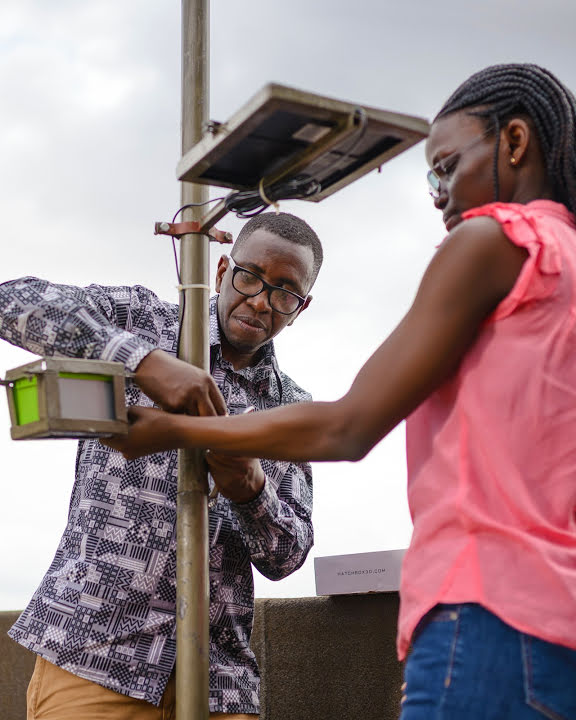 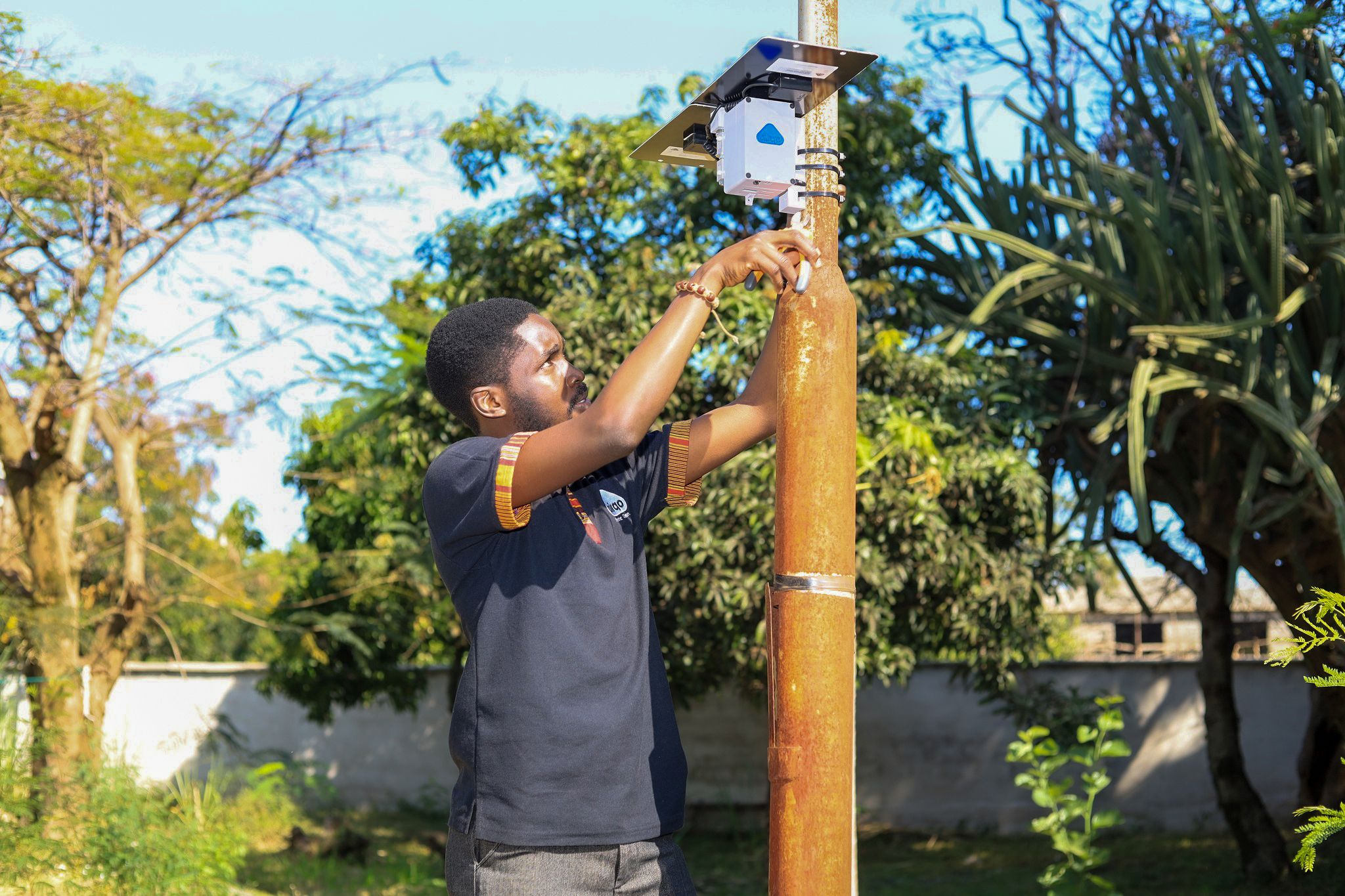 ‹#›
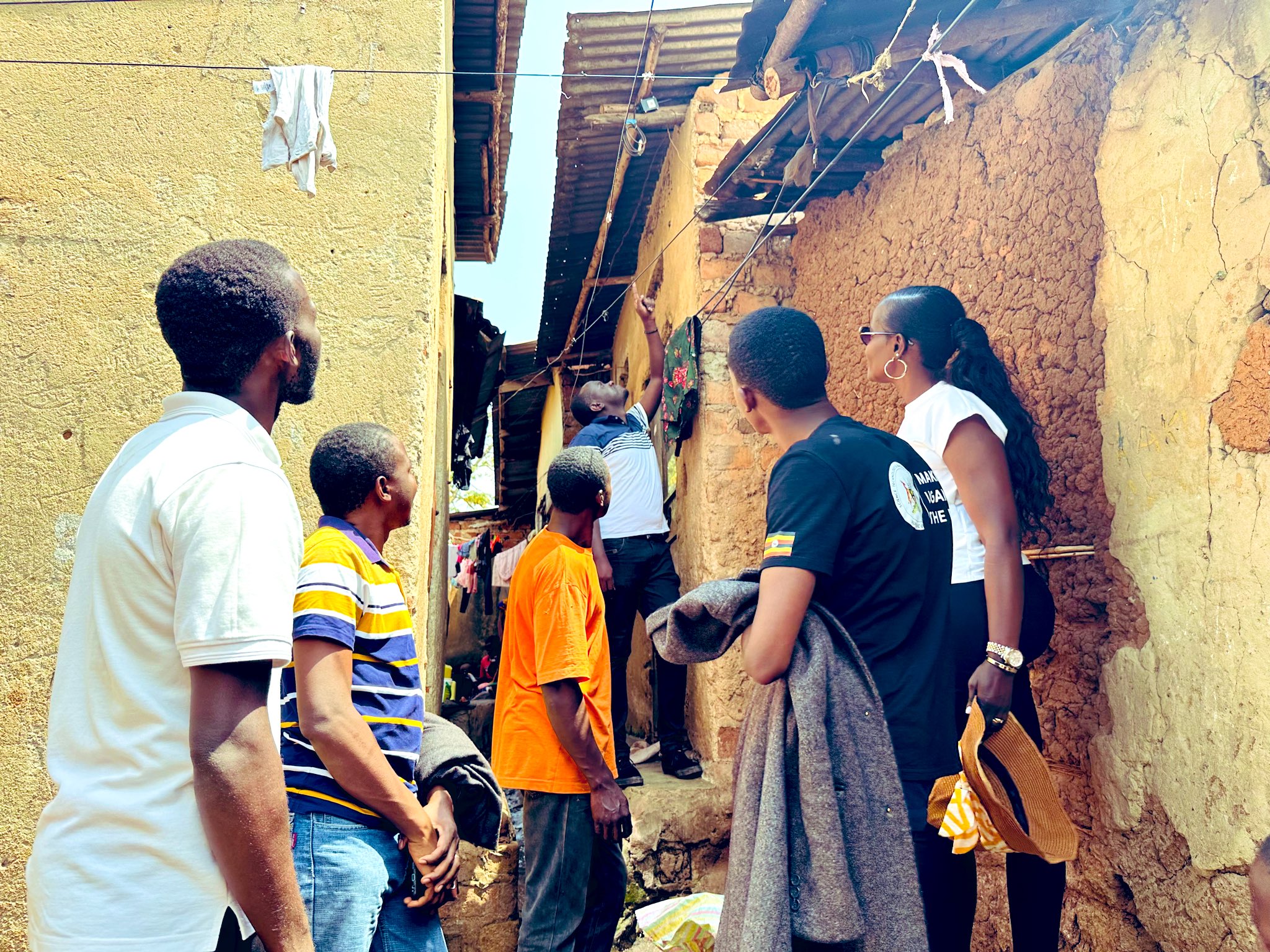 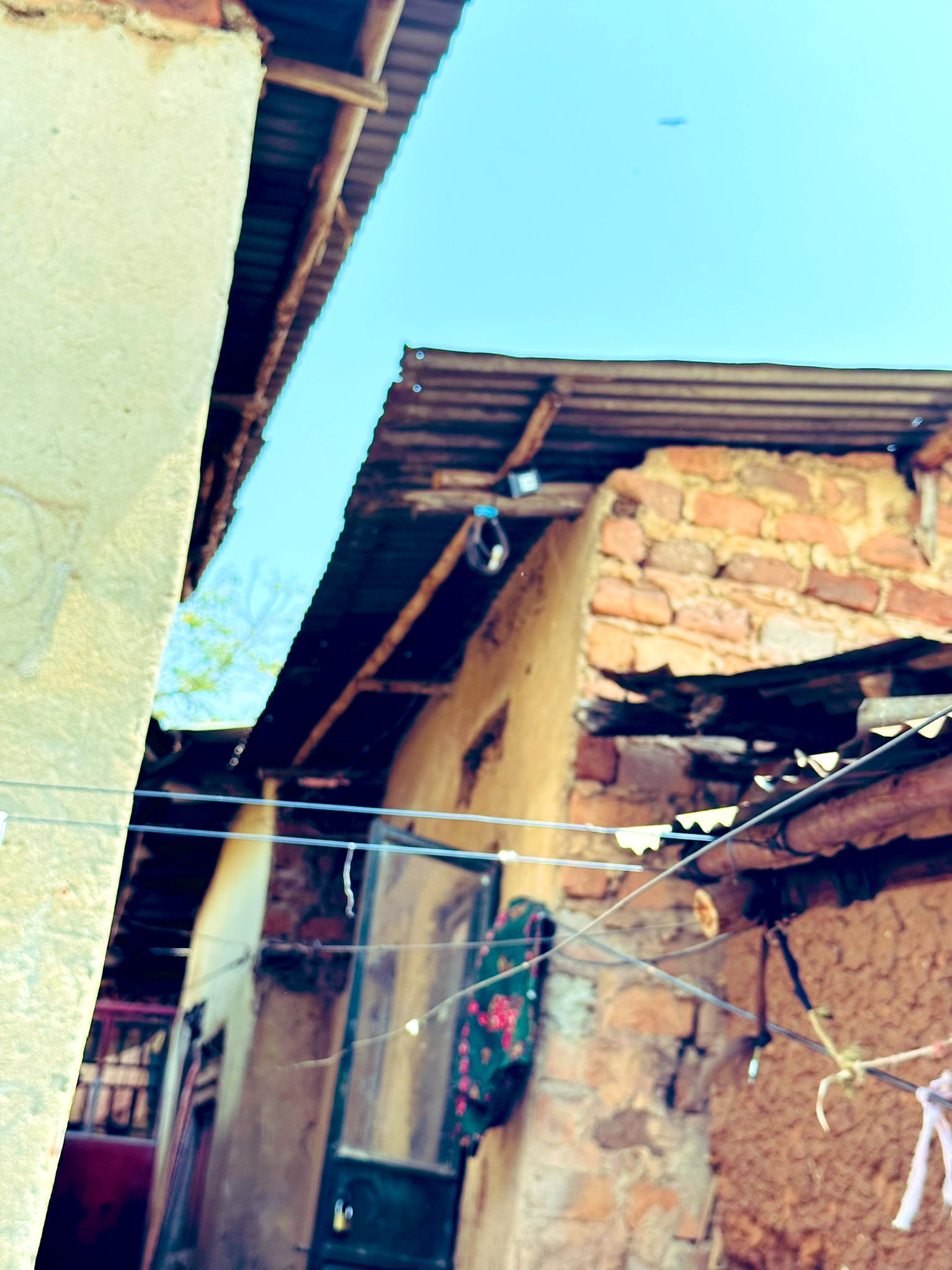 ‹#›
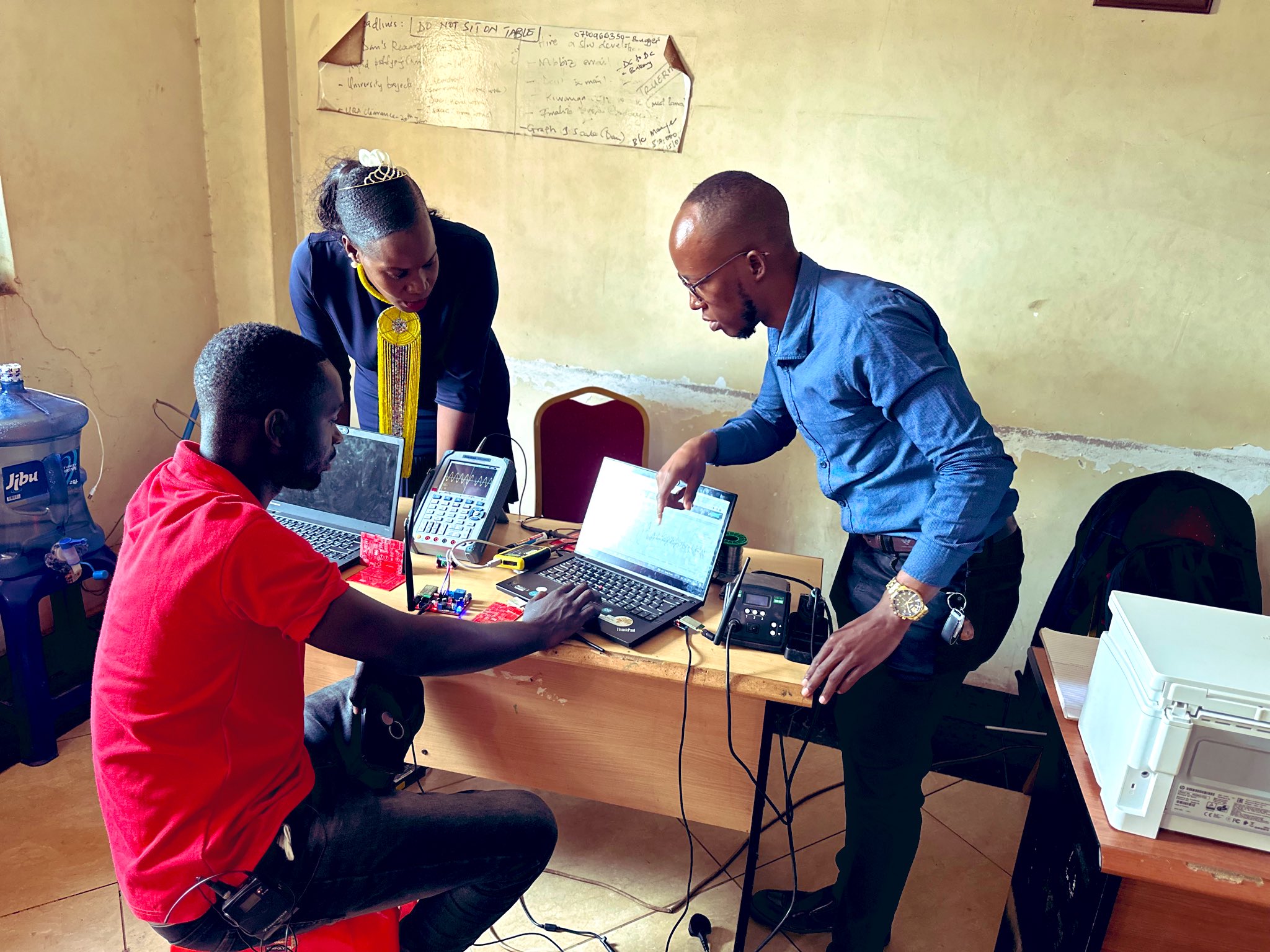 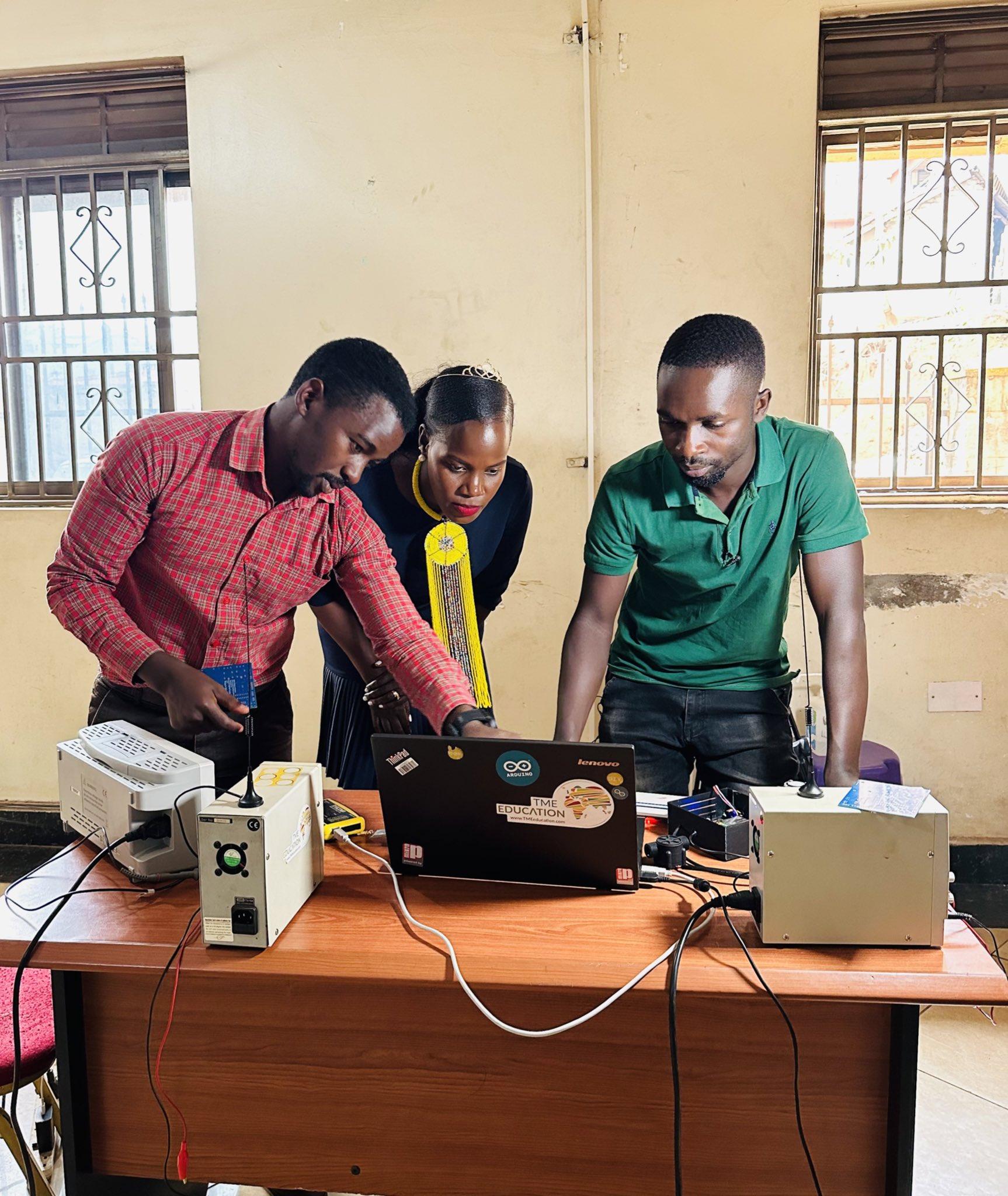 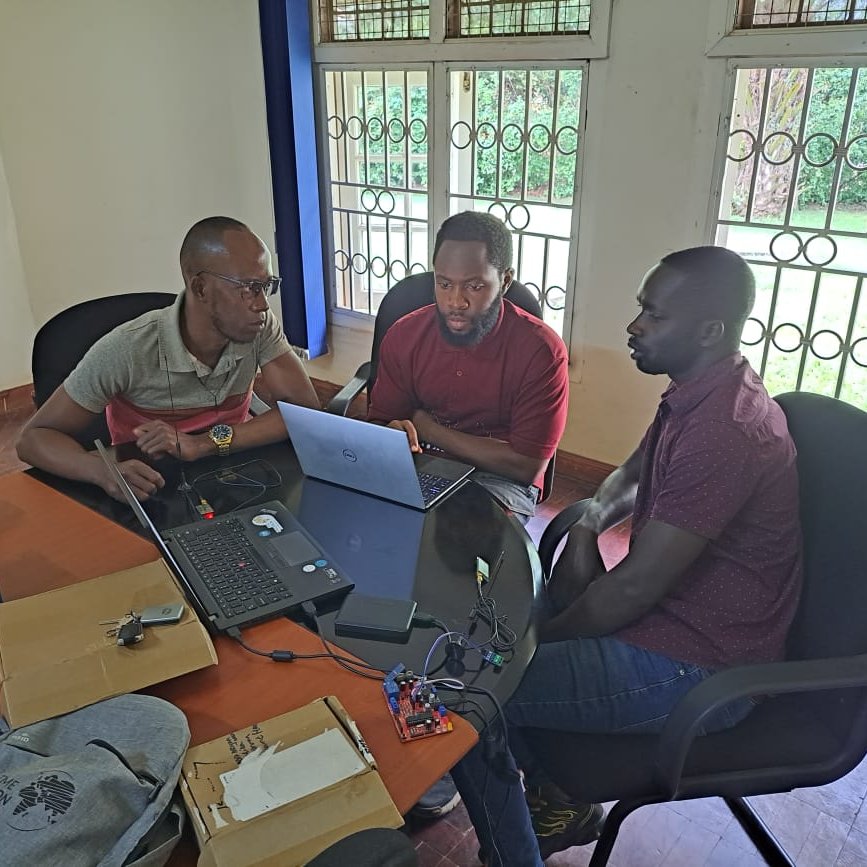 ‹#›
LoRaWAN Service Timeline
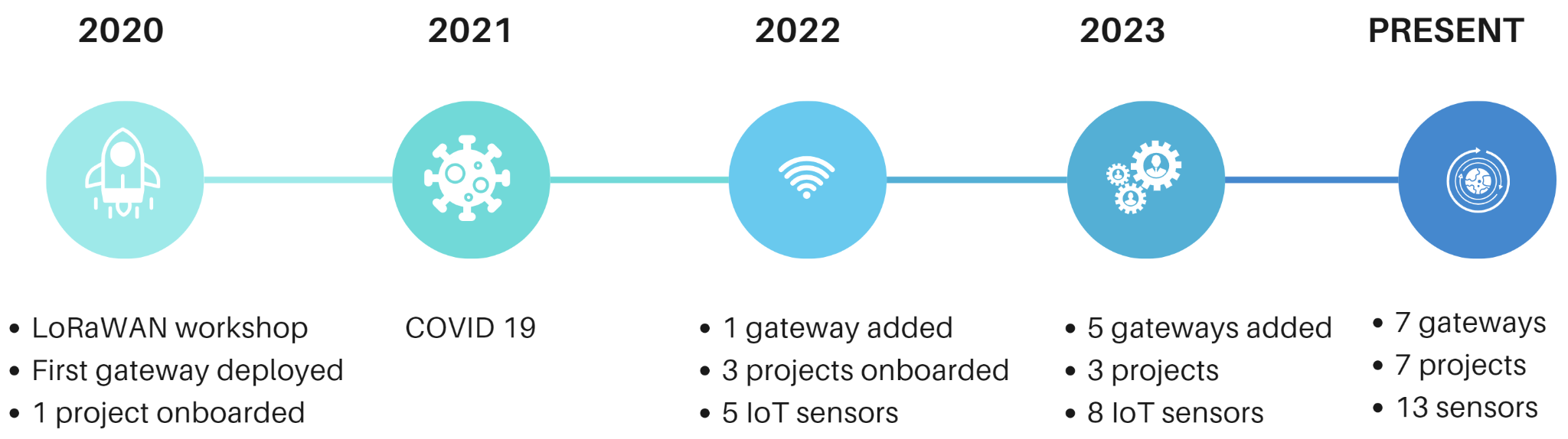 ‹#›
LoRaWAN Challenges
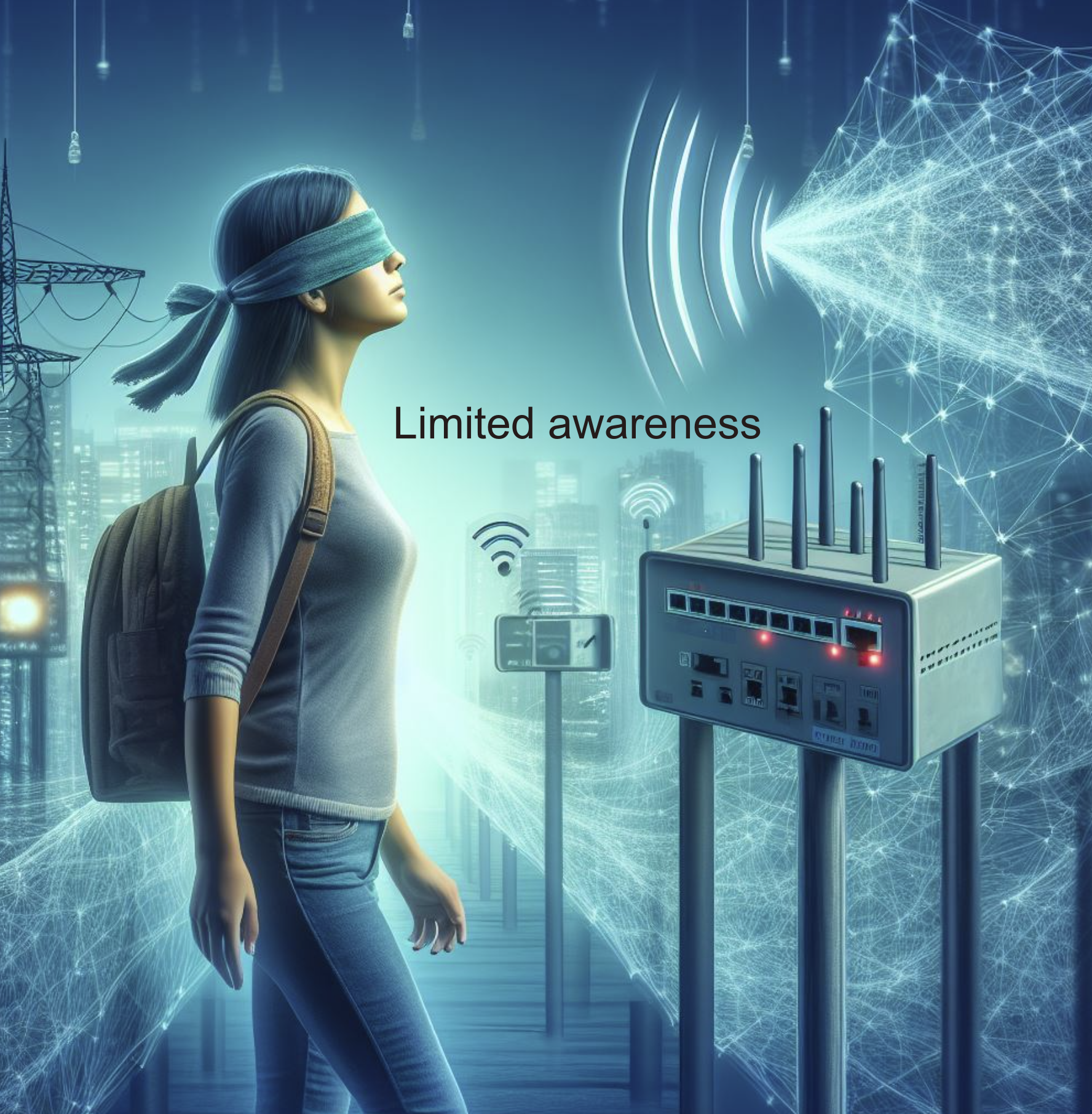 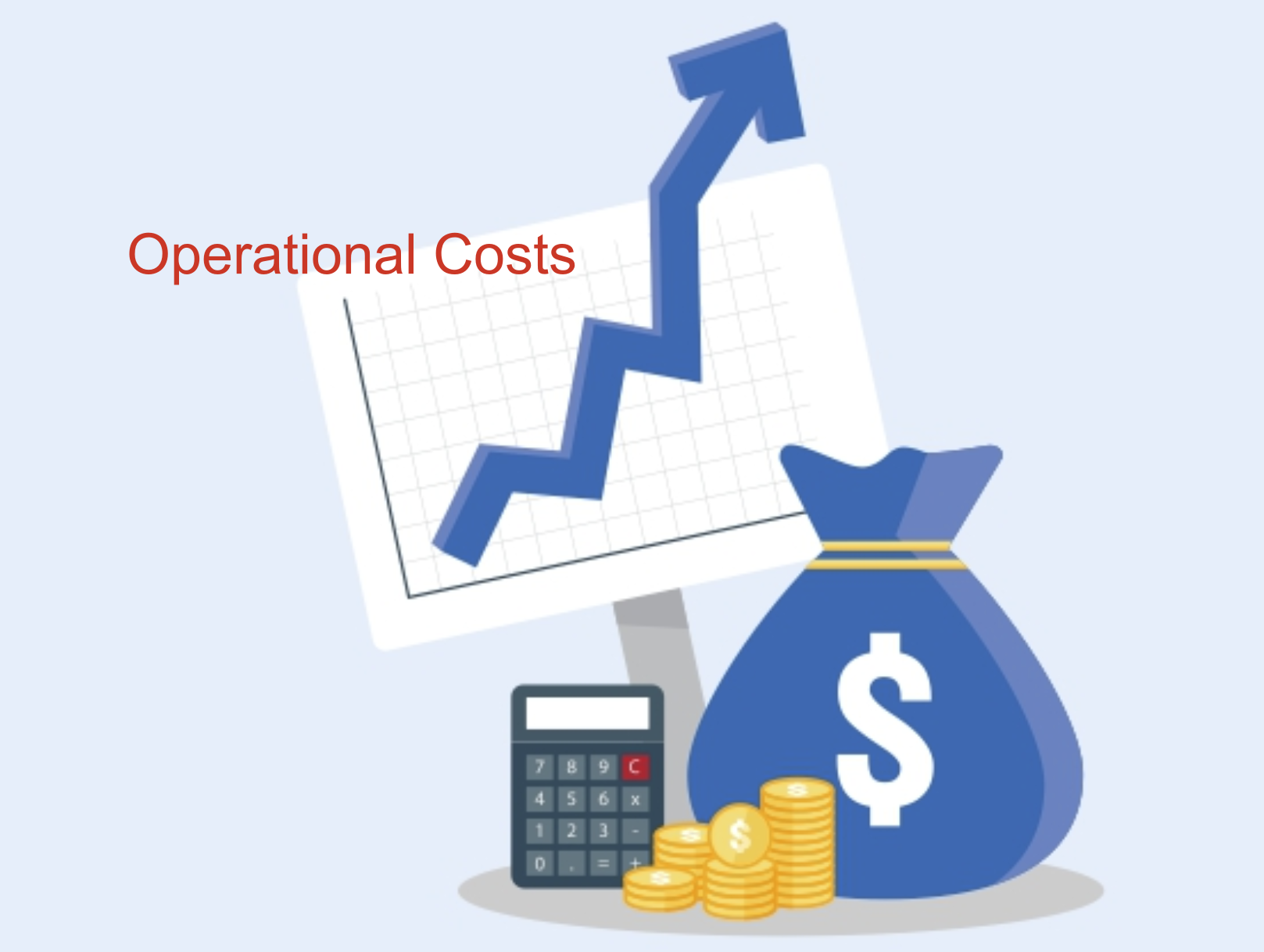 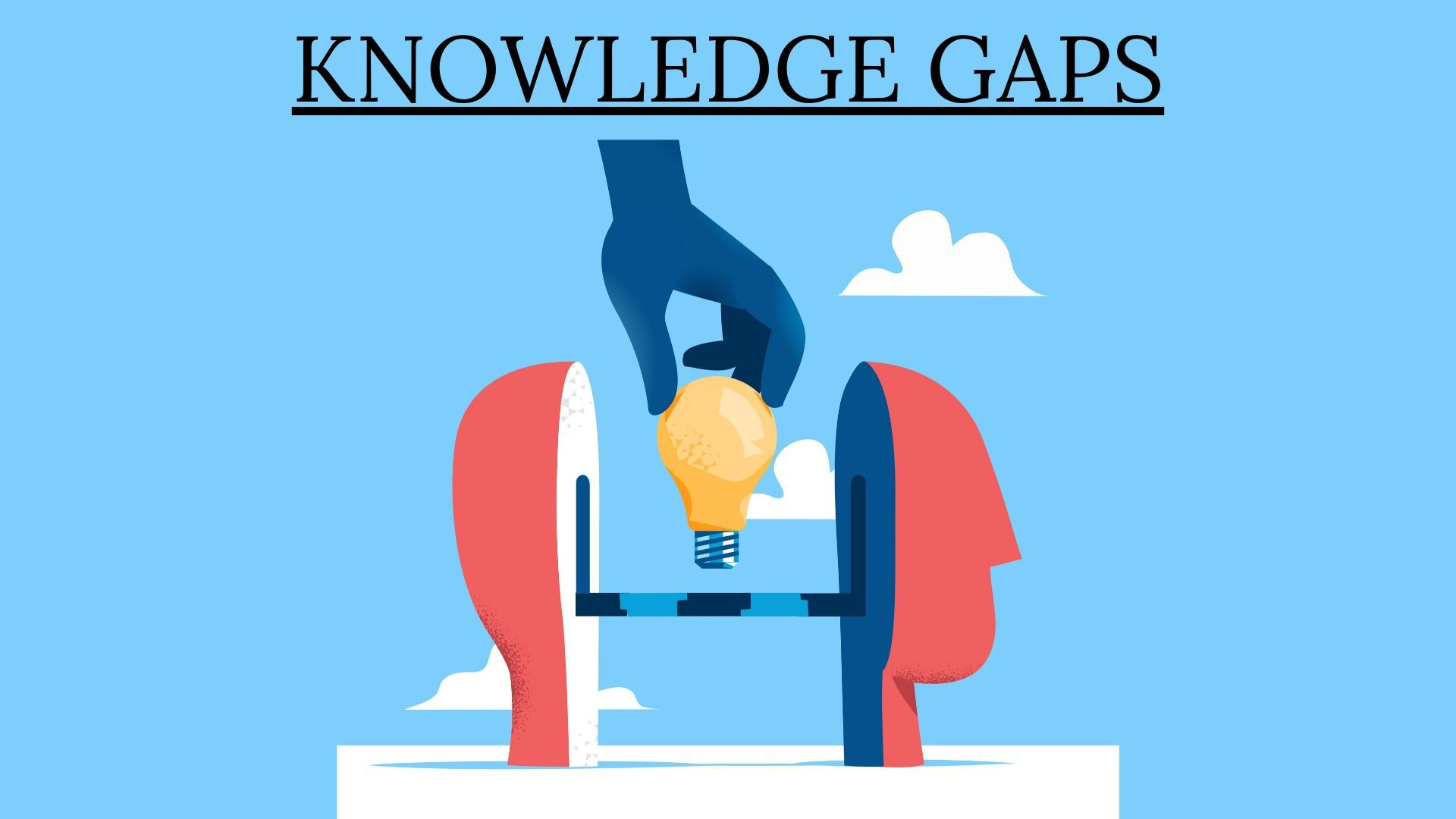 ‹#›
Future Prospects
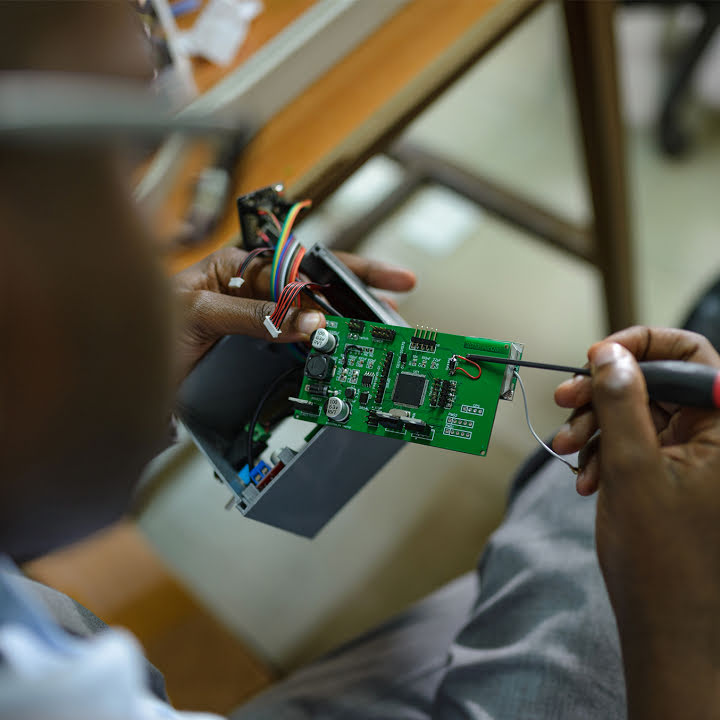 Expanding more student projects - production

LoRaWAN antenna design - student project

Two gateways per region
‹#›
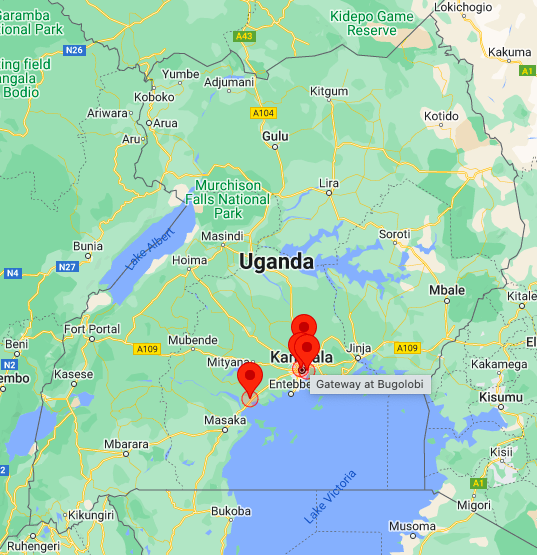 ‹#›
Special Thanks
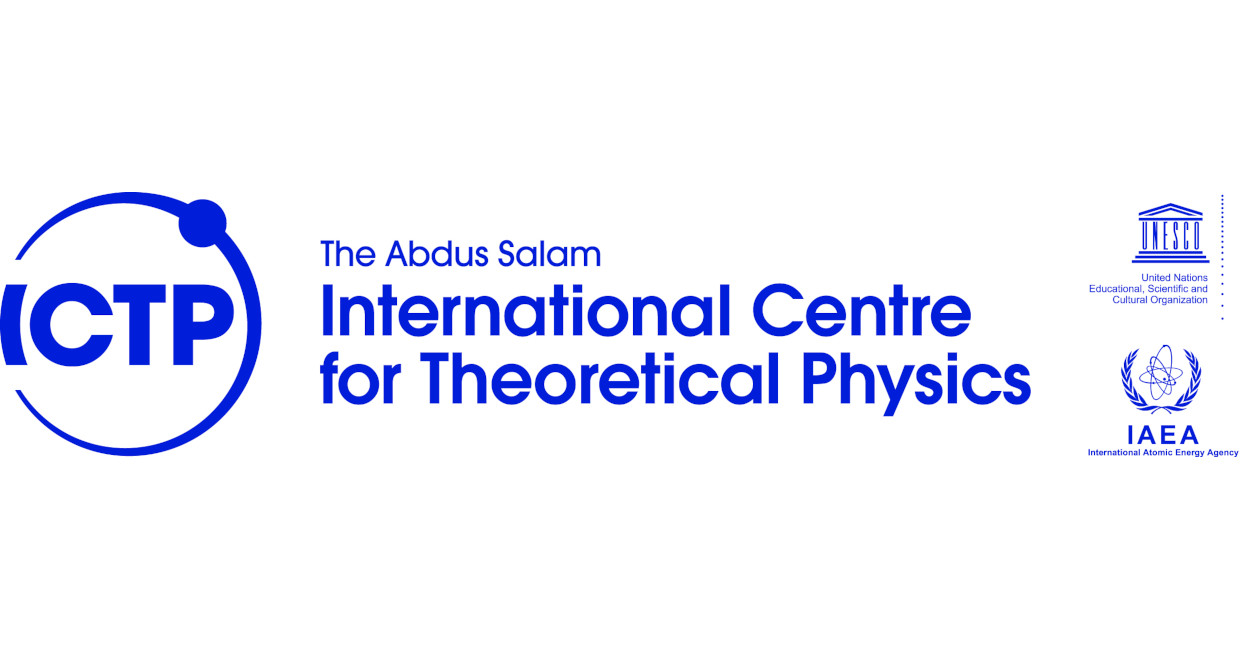 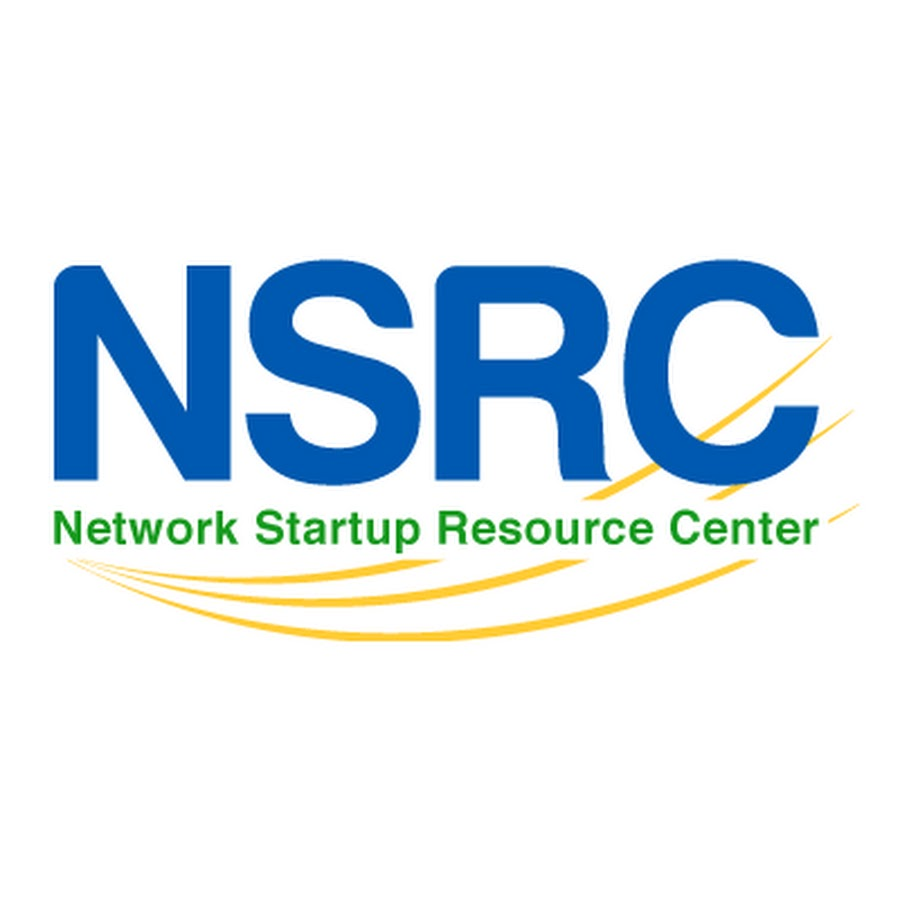 ‹#›
Thank you
Any questions?